PRESENT CONTINUOUS
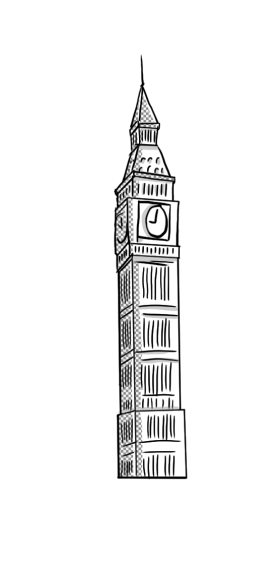 Vasso Liberiou
2nd Primary School of Skiathos, Greece
English Language -
FORM
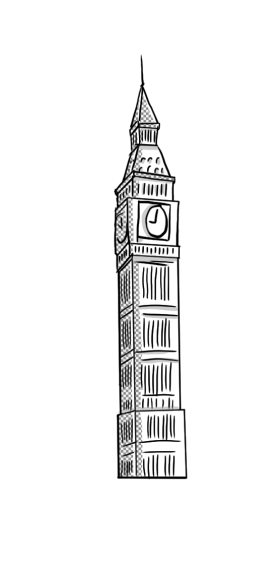 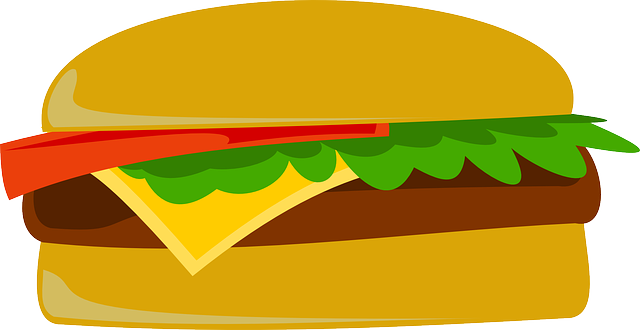 am-is-are
verb
- ing
Verb be +ing
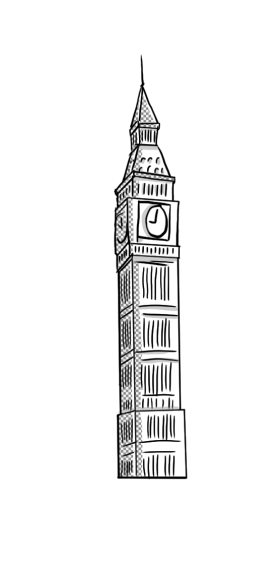 Spelling rules
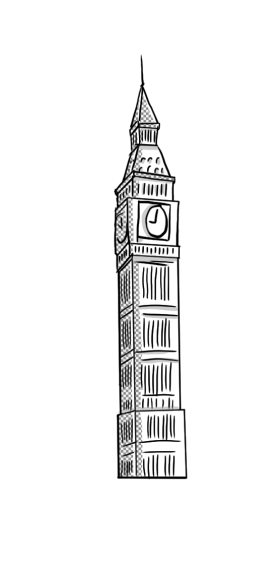 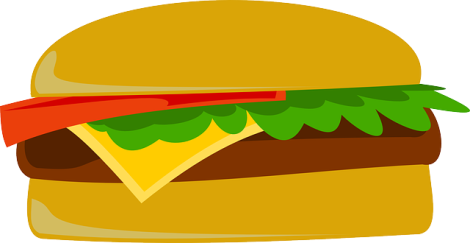 If the verb ends in –e , we say goodbye to e and we put –ing. Eg. Write writing
If the verb ends in consonant/vowel/consonant, we double (x2) the last consonant. Eg. Put putting
But!  Fix fixing
If the verb ends in –y, don’t worry! Y loves ing=L.F.E  Eg. Study  studying
If the verb ends in –ie like tie, die tying, dying
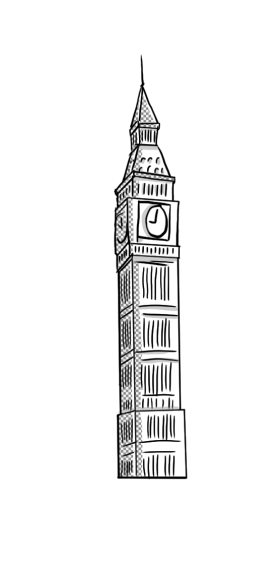 USE
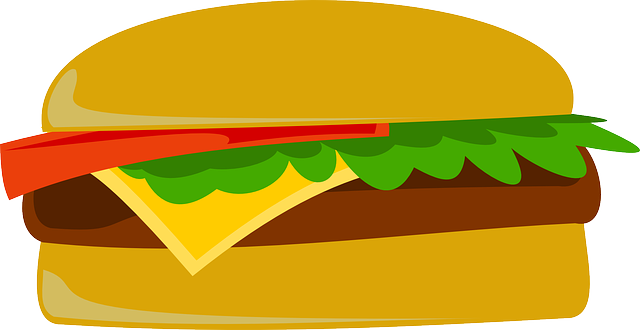 NOW!
We use present continuous:  
To talk about something that it is happening right now (I’m brushing my teeth right now, I cannot talk on the phone)
For a temporary situation (I’m staying at this hotel for a couple of days)
For future plans and arrangements (I’m visiting my grandparents this weekend)
Near future (this weekend, tonight)
Changing situation (More and more tourists are coming to Greece lately)
Annoying habit +always /constantly (My brother is always leaving his clothes on the floor)
Key words
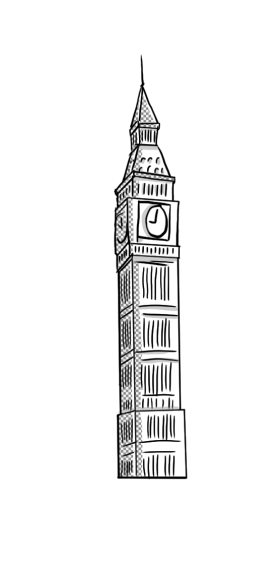 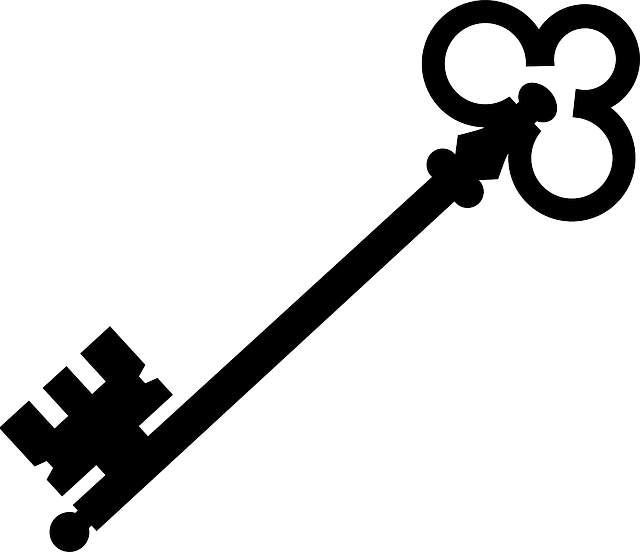 Right now
Now
At the moment
At present
Tonight
Today
Currently
These days, this week, this month, this year
Listen!
Remember!!!
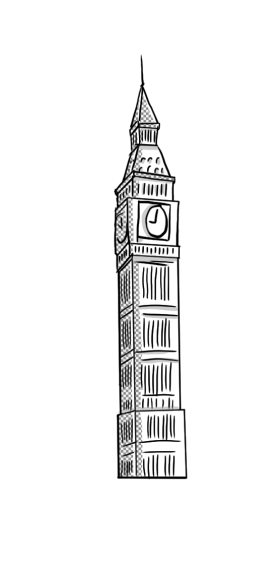 The present continuous tense is not used with the stative verbs! 
BUT
You can see stative vebs in –ing 
with a different meaning.

I’m having a bath/ a lunch/ fun
I’m seeing the doctor today (=I have an appointment)
I’m tasting the soup (= the act of trying) VS
The soup tastes great (=it has a flavour)
Know, understand, hate, love, fancy, own, believe